Вакуум. Методи одержання та вимірювання вакууму.
Лекція 5 ТМНСТ
Разреженное состояние газа, т.е. состояние, при котором давление газа в некотором замкнутом герметичном объеме ниже атмосферного, называют  вакуумом.  "Вакуум" в переводе с латинского означает пустота.
Вакуумная техника занимает важное место в производстве монокристаллов, пленочных структур. Для создания вакуума в рабочей камере из нее должны быть откачаны газы. Идеальный вакуум не может быть достигнут, и в откачанных рабочих камерах технологических установок всегда присутствует некоторое количество остаточных газов, чем и определяется давление в откачанной камере (глубина, или степень вакуума). 
В Международной системе единиц (СИ) единицей давления является Паскаль (Па), который равен 1 Н на 1 м2(Н/м2). Большое распространение в вакуумной технике имеет внесистемная единица - миллиметр ртутного столба (мм рт. ст.), соответствующая давлению столбика ртути 1 мм при  0оС. Между этими единицами давления существуют следующие соотношения: 1 мм рт. ст. = 133,3 Па или 1 Па = 7,5·10-3мм рт.ст. Согласно молекулярно-кинетической теории все молекулы (атомы) газов находятся в постоянном беспорядочном тепловом движении. Хаотичное движение молекул объясняется их взаимными столкновениями. Поэтому говорят о среднем пути, совершаемым молекулой газа между двумя очередными столкновениями.






Тепловое движение молекул в разреженном газе
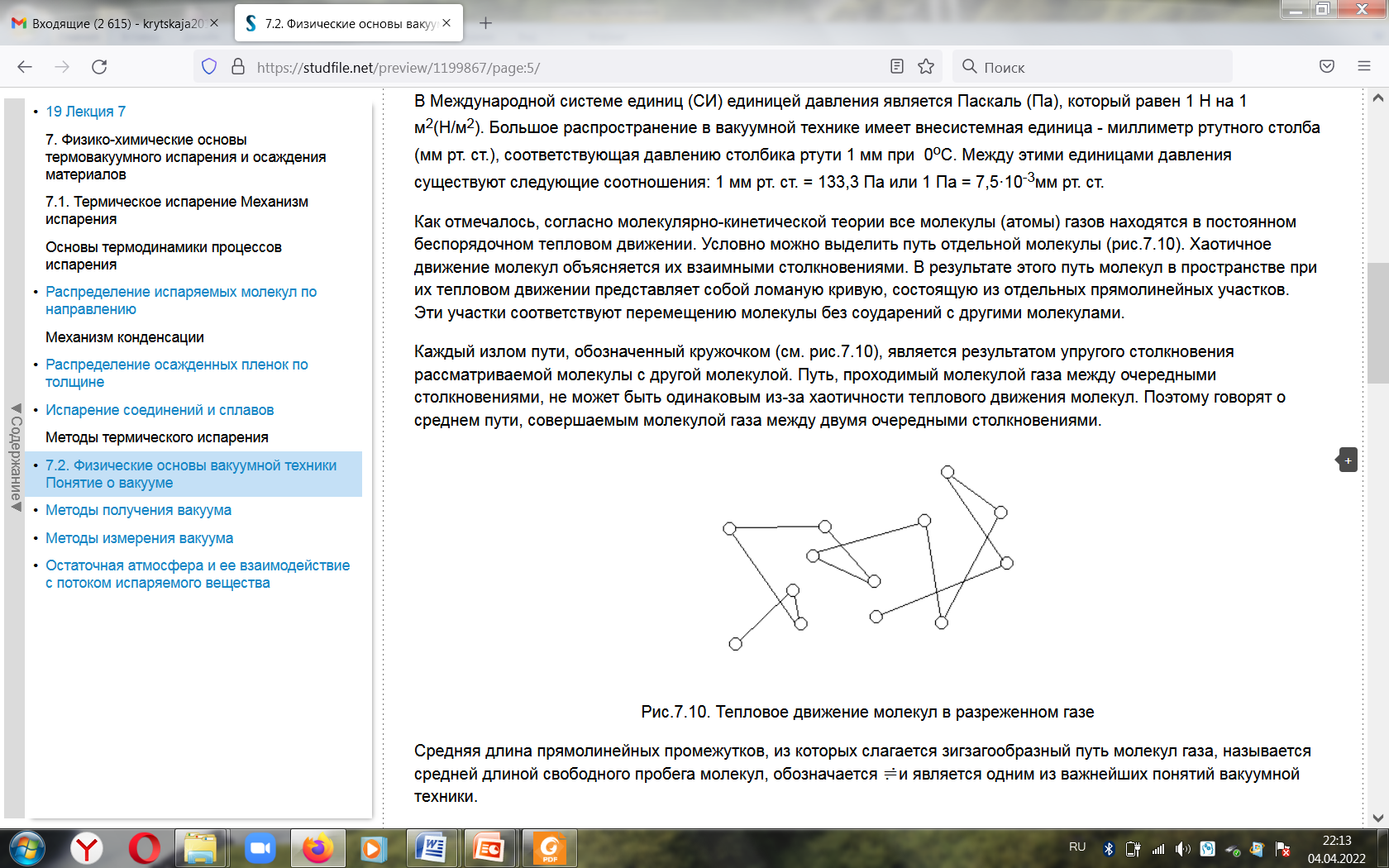 Средняя длина прямолинейных промежутков, из которых слагается зигзагообразный путь молекул газа, называется средней длиной свободного пробега молекул, обозна-чается λ и является одним из важнейших понятий вакуумной техники. В приближенных расчетах для легких газов (H2О, He, N2, O2, воздух и H2O) среднюю длину свободного пробега можно рассчитать по формуле λ = 2·10-5Т/P. Из этого выражения вытекает важное для вакуумной техники следствие, что произведение средней длины свободного пробега λ на давление газа Р есть величина постоянная и зависит только от температуры и рода газа. По мере уменьшения давления газа λ увеличивается и может наступить такой момент, когда взаимные столкновения молекул практически прекратятся и будут происходить лишь их столкновения со стенками сосуда (камеры). Чтобы определить вид столкновений молекул газа, необходимо определить соотношение между средней длиной свободного пробега молекул  λ и характерным размером d - диаметром сосудов цилиндрической формы и длиной меньшей стороны сосудов прямоугольной формы (квадратная камера). Отношение λ /d является критерием разделения вакуума на низкий, высокий и средний. Иногда в качестве значения безразмерного критерия используют так называемый критерий Кнудсена:
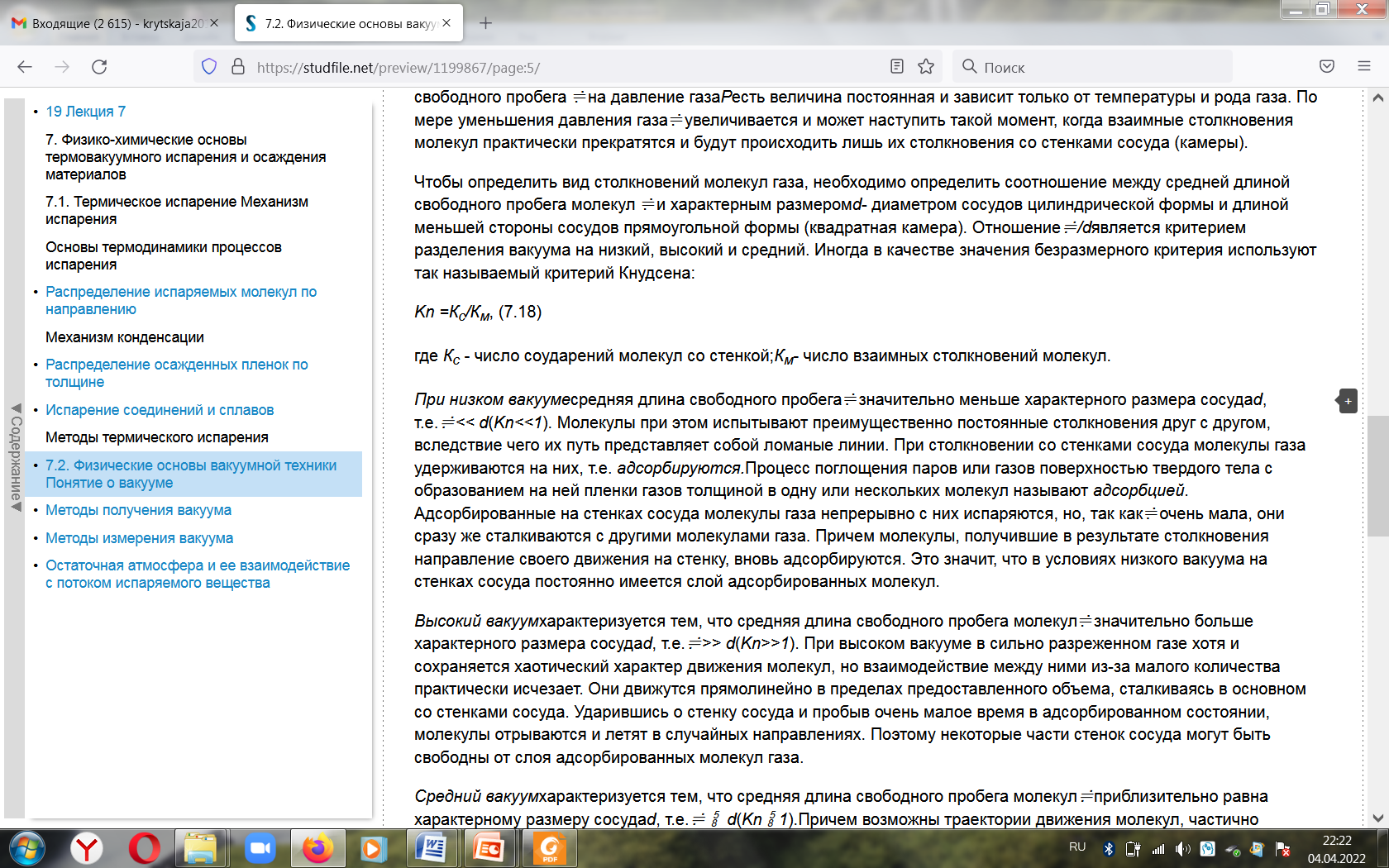 При низком вакууме средняя длина свободного пробега λ  изначительно меньше характерного размера сосуда d, т.е. λ << d(Kn<<1). Процесс поглощения паров или газов поверхностью твердого тела с образованием на ней пленки газов толщиной в одну или нескольких молекул называют адсорбцией; в условиях низкого вакуума на стенках сосуда постоянно имеется слой адсорбированных молекул.
Высокий вакуум характеризуется тем, что средняя длина свободного пробега молекул λ значительно больше характерного размера сосуда d, т.е. λ >> d(Kn>>1). При высоком вакууме в сильно разреженном газе хотя и сохраняется хаотический характер движения молекул, но взаимодействие между ними из-за малого количества практически исчезает. Они движутся прямолинейно в пределах предоставленного объема, сталкиваясь в основном со стенками сосуда. Ударившись о стенку сосуда и пробыв очень малое время в адсорбированном состоянии, молекулы отрываются и летят в случайных направлениях. Поэтому некоторые части стенок сосуда могут быть свободны от слоя адсорбированных молекул газа.
Средний вакуум характеризуется тем, что средняя длина свободного пробега молекул λ приблизительно равна характерному размеру сосуда d, т.е. λ =  d(Kn ≈ 1). Причем возмож-ны траектории движения молекул, частично присущие условиям низкого, а частично высокого вакуума.
Названные области разрежения можно условно характеризуют следующими интервалами давлений: низкий вакуум - от 760 до 1 мм рт. ст.; средний - от 1 до 10-4мм рт. ст.; высокий - от 10-4до 10-8мм рт. ст.; сверхвысокий - от 10-8мм рт. ст. и ниже. Выделение сверхвысокого вакуума в отдельную группу связано не столько с большими трудностями его достижения и измерения, сколько с его влиянием на результаты ряда экспериментов. Например, если технологический процесс проводится при сверхвысоком вакууме, то время образования мономолекулярного слоя газа на поверхности t=2,4 ∙10-6/P [мм рт. ст.], с, будет оцениваться сотнями и даже тысячами минут, что вполне достаточно для проведения большинства чувствительных к состоянию поверхности экспериментов в «чистых условиях»
Методы получения вакуума
Для получения технологического вакуума 10-7 мм рт. ст. применяют различные типы вакуумных насосов. В зависимости от начального давления их разде­ляют на две группы: форвакуумные и высоковакуумные. К первой группе относят насосы, начинающие откачку при атмосферном давлении и обеспечивающие получение предварительного вакуума (форвакуума) в 10-2 - 10-3  мм рт. ст., и высоковакуумные насосы, работающие в диапазоне от форвакуума и выше.  Для получения технологического вакуума объединяют насосы первой и второй групп в вакуумном агрегате, в состав которого входят вакуумная камера, коммутирующие вентили, предохранительные ловушки, системы автоматики, приборы измерения вакуума, скорости осаждения и т.д. Основной характеристикой вакуумного насоса является  быстрота откачки,  т.е. количество газа, проходящего через впускное отверстие насоса в единицу времени (л/с). Простейшими по принципу работы явля-ются  форвакуумные адсорбционные насосы, основанные на способности предварительно обезгаженных поверхностей поглощать газы за счет физической адсорбции. В качестве адсорбента применяют цеолит. Цеолитом называют губчатое мелкопористое вещество с размером пор в несколько ангстрем. Для охлаждения адсорбента на насос надевают сосуд Дьюара с жидким азотом, а для регенерации - нагреватель. Главными недостатками адсорбционных насосов являются большой расход жидкого азота, плохая откачка водо-рода, имеющего наименьший размер молекулы, и инертных газов. Механические форвакуумные насосы с масляным уплотнением работают за счет периодического изме-нения объема рабочей камеры насоса. Качество работы механических форвакуумных насосов зависит от пригонки трущихся деталей. Уменьшение обратного натекания газа достигается за счет масляного уплотнения трущихся поверхностей. Пленка масла создает непроницаемость для газа в подвижных сочленениях.
Применяемое в качестве уплотнителя масло должно иметь низкое давление паров, не окисляться на воздухе, обладать вязкостью для создания прочной уплотнительной пленки. На рис. представлена схема работы пластинчато-роторного вакуумного насоса: I - начало цикла откачки, часть объема камеры, соединенная с впускным патрубком, увеличивается и происходит всасывание газа из откачиваемого объема; II - окончание процесса всасывания, начало процесса сжатия захваченной порции газа; III - сжатие порции газа и выталкивание в атмосферу, совпадает с циклом I.
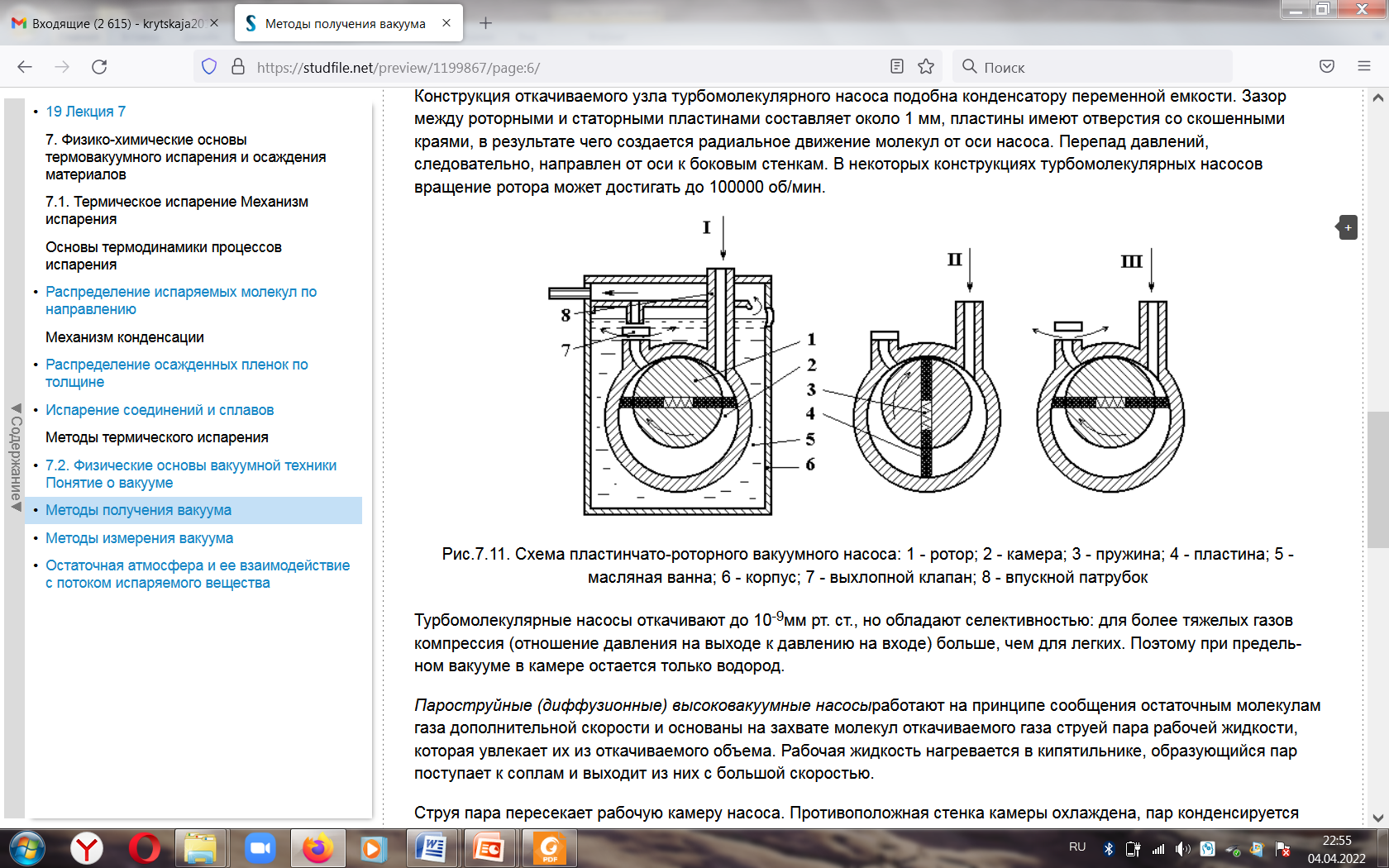 Турбомолекулярные высоковакуумные насосы  основаны на принципе сообщения остав-шимся в высоком вакууме молекулам газа направленного движения за счет быстро движу-щейся поверхности. Перепад давлений пропорционален скорости, площади поверхности и молекулярному весу газа.
Конструкция откачиваемого узла турбомолекулярного насоса подобна конденсатору пере-менной емкости. Зазор между роторными и статорными пластинами составляет около 1 мм, пластины имеют отверстия со скошенными краями, в результате чего создается радиальное движение молекул от оси насоса. Перепад давлений, следовательно, направ-лен от оси к боковым стенкам. В некоторых конструкциях турбомолекулярных насосов вращение ротора может достигать до 100000 об/мин. 
Турбомолекулярные насосы откачивают до 10-9мм рт. ст., но обладают селективностью: для более тяжелых газов компрессия (отношение давления на выходе к давлению на входе) больше, чем для легких. Поэтому при предельном вакууме в камере остается только водород. 
Пароструйные (диффузионные) высоковакуумные насосы работают на принципе сооб-щения остаточным молекулам газа дополнительной скорости и основаны на захвате моле-кул откачиваемого газа струей пара рабочей жид­ко­сти, которая увлекает их из откачивае-мого объема. Рабочая жидкость нагревается в кипятильнике, образующийся пар поступает к соплам и выходит из них с большой скоростью. Струя пара пересекает рабочую камеру насоса. Противоположная стенка камеры охлаждена, пар конденсируется на ней, осво-бождая молекулы откачиваемого газа, а конденсат стекает обратно в кипятильник. К выходному пат­рубку насоса присоединяется форвакуумный насос. В качестве рабочей жидкости применяют нефтяные масла специальной пе­регонки, кремнийорганические жидкости и ртуть.
Масляные пароструйные насосы дешевы в эксплуатации, позволяют получить вакуум до 10-8мм рт. ст. Однако возможно попадание молекул масла в откачиваемые вакуумные камеры. Молекулы масла, проникшие в технологический объем, оседают на подложках. Для улавливания молекул масла при­меняют различные типы ловушек.
Геттерно-ионные насосы  имеют преимущество в том, что загрязнение углеводородом вакуумных камер сведено к минимуму, поскольку в них отсутствует интенсивный источник ионов. Геттерно-ионные насосы используют явление поглощения газов осаждаемой плен-кой. Поглощение протекает как в результате хемосорбции, так и "замуровывания" инерт-ных атомов. Газ поглощается свежеосажденным на внутреннюю полость насоса слоем титана, титано-молибденового сплава или хрома при сублимационном, электронно-луче-вом или ионном распылении. В последнем случае насосы называют электро
­разрядными.  Процесс откачки с помощью геттерно-ионных насосов включает ионизацию остаточных молекул газа электронами, эмитируемыми катодом. Эффектив­ность ионизации зависит от вероятности встречи электрона с молекулой газа. Вероятность повышается с увеличением пути электронов. Для этого применяют асимметричное электрическое поле или внешнее магнитное поле. Предвари­тельно обезгаженный насос может дать вакуум до 10-9мм рт. ст.
Методы измерения вакуума
Приборы для измерения полных малых давлений в вакуумной технике назы­ваются  манометрами. В литературе и практике употребляется также термин вакуумметры. Большинство манометров состоит из двух элементов: датчика - преобразователя сигнала и измерительного блока.
По принципу действия манометры можно свести в следующие классы:
1. Жидкостные манометры, в которых измеряемое давление или разность давлений уравновешивается давлением столба жидкости (U-образные манометры и их модификации).
2. Компрессионные манометры,действие которых основано на законе изотермического сжатия идеального газа (манометры Мак-Леода). 
3. Деформационные манометры,использующие в качестве чувствительного элемента сильфон, мембрану и т.п. Величина деформации чувствитель­ного элемента служит мерой давления.
4. Тепловые манометры, использующие зависимость теплопроводности газа от давления. Они подразделяются на термопарные и манометры сопротивления.
5. Ионизационные манометры, в которых давление определяется по значе­нию ионного тока. Большая группа приборов этого класса подразделяется в свою очередь на:
а) электроразрядные, принцип действия которых основан на зависимости параметров электрического разряда в разреженном газе от давления;
б) электронные ионизационные, ионизация газа в которых осуществляется потоком электронов, ускоряемых электрическим полем.
Всю группу манометров можно также разделить на приборы  прямого и косвенного  действия.
Манометрами  прямого действия являются приборы, которые непосредственно измеряют давление газа. Манометрические свойства этих приборов можно заранее рассчитать или получить с помощью градуировки по динамометрическим приборам. Отсчет давления манометра прямого действия принципиально не зависит от состава газа и его темпера-туры. Эти приборы пере­крывают диапазон измерений 10 - 10-3Па, причем их относи-тельная погрешность тем меньше, чем выше давление. К манометрам прямого действия относятся жидкостные, компрессионные и деформационные. Манометры косвенного действия измеряют не само давление, а некоторую его функцию и, как правило, состоят из датчика (манометрического преобразователя) и радиотехнического измерительного блока. Отсчет давления (выходной сигнал) у манометров косвенного действия зависит от рода газа и его температуры. Шкалы манометров косвенного действия откалиброваны в единицах давле­ния или электрических единицах. В последнем случае к приборам при-лагается переводная градуировочная кривая или приводится его чувствительность. Градуировочные кривые составляются при градуировке приборов косвенного действия по манометрам прямого действия и, строго говоря, верны только для условий, воспроиз-водящих условия градуировки. Измерение давлений ниже 1,33∙10-3 Па (10-5 мм рт. ст.) практически воз­можно только приборами косвенного действия, поскольку усилия при таких давлениях ничтожно малы (при 1,3310-3 Па ~ 1,3∙10-8 кгс/см2). То есть, давление как нагрузка теряет свой смысл. Более показателен при таких давлениях другой параметр - молекулярная концентрация, т.е.  плотность час­тиц газа в единице объема, которую, и измеряют манометры косвенного действия.
При измерении давлений манометрами косвенного действия точность отсчета невелика из-за влияния большого числа трудно учитываемых факторов (изменение состава газа и его температуры, сорбционно-десорбционные процессы в датчике и т.п.). Погрешность измерения давления обычно колеблется в пределах от 10 до 60% измеряемой величины. Процессы, происходящие при нанесении тонких пленок, во многом определяются сте-пенью вакуума в рабочих камерах, характеризуемой средней длиной свободного пробега частиц осаждаемого вещества. Для анализа процессов, происходящих при нанесении тонких пленок, большое значение имеет соотношение λ в/ dип. При этом под λ в понимают длину свободного пробега частиц потока наносимого вещества, вышедшего из источника, а под dип- расстояние от источника до подложки. Движение частиц наносимого вещества в условиях среднего (а) и высокого (б) вакуума: 1 - стенки камеры; 2, 9 - частицы, осажден-ные на стенку камеры; 3 - частица, осажденная на обратную сторону подложки; 4 – под-ложка; 5, 10 - частицы, осажденные на лицевую сторону подложки без столкновений; 6 - частица, осажденная на лицевую сторону подложки после столкновения; 7 - источник потока частиц; 8 - тень от подложки
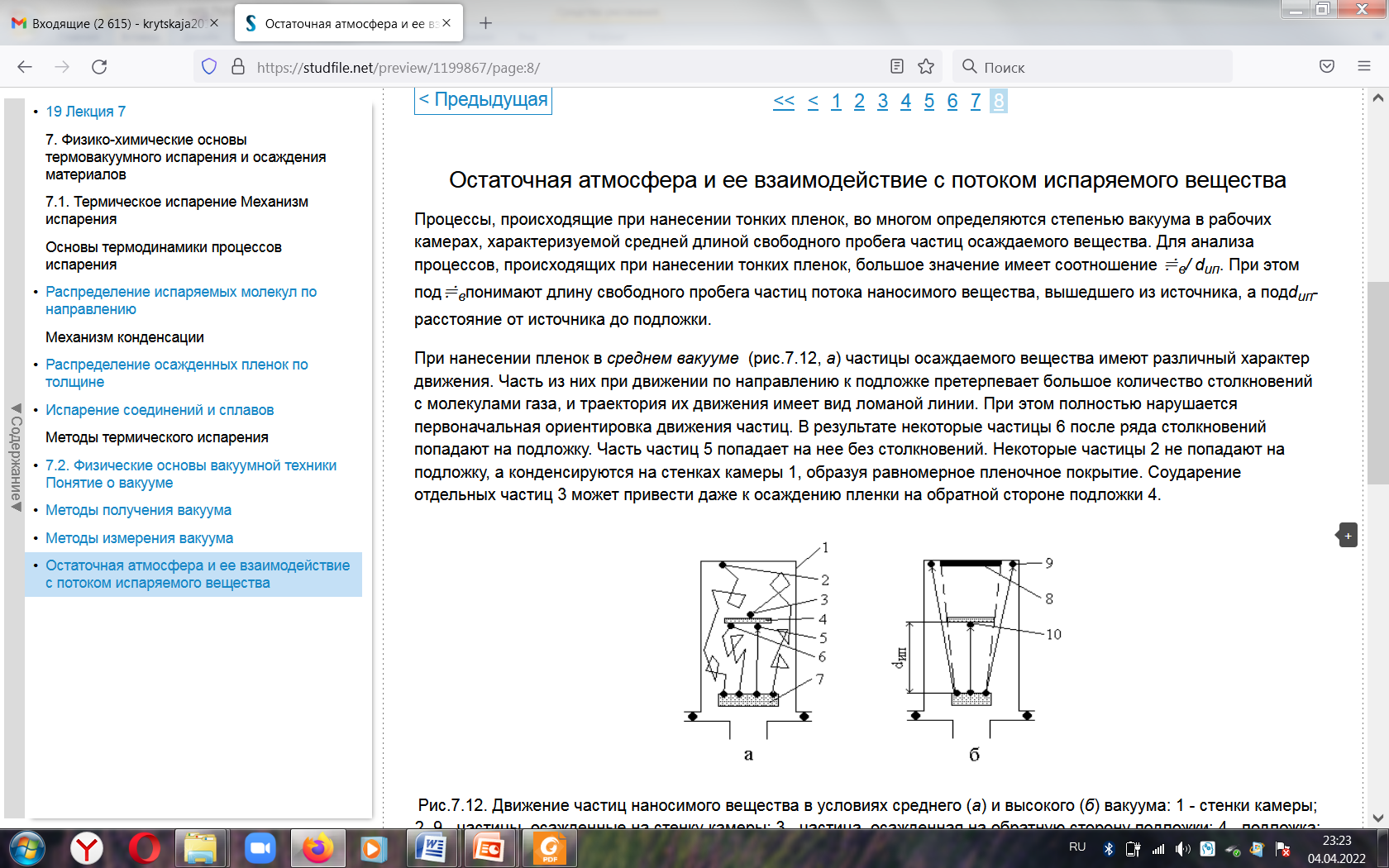 При нанесении пленок в высоком вакууме (б) частицы осаждаемого вещества летят независимо друг от друга по прямолинейным траекториям без взаимных столкновений и столкновений с молекулами газа, не изменяя своего направления, и конденсируются (частицы 9 и 10) на стенках камеры 1 и поверхности подложки 4.
Условия вакуума влияют на рост пленок следующим образом.
Во-первых, если вакуум недостаточно высокий, заметная часть частиц, летящих из источника потока, встречает молекулы остаточного газа и в результате столкновения с ними рассеивается, т.е. теряет первоначальное направление своего движения и не попадает на подложку. Это существенно снижает скорость нанесения пленки. Во-вторых, остаточные газы в рабочей камере, поглощаемые растущей на подложке пленкой в процессе ее роста, вступают в химические реакции с наносимым веществом (хемосор-бируются), что ухудшает электрофизические параметры пленки (повышается ее сопро-тивление, уменьшается адгезия, возникают внутренние напряжения и др.). В условиях обычного напыления давление поглощаемого газа у поверхности осаждающейся пленки должно быть ниже, чем у других поверхностей вакуумного объема, поскольку пленка является своего рода насосом. Поэтому в процессе осаждения может возникнуть поток поглощающегося газа из зоны откачки в зону осаждения, который загрязняет пленку. Но испаряемый материал при нагреве выделяет большое количество газа, который вместе с потоком испаряемых частиц металла осаждается на подложке. Обильное выделение газов при испарении происходит только в первый момент времени, затем резко снижается, и осаждение происходит в более чистых условиях. Основными выделяющимися газами при испарении металлов являются водород, метан и окись углерода. Поэтому перед напыле-нием пленки на подложку предварительно проводится испарение материала на заслонку.
Основные характеристики вакуумных насосов
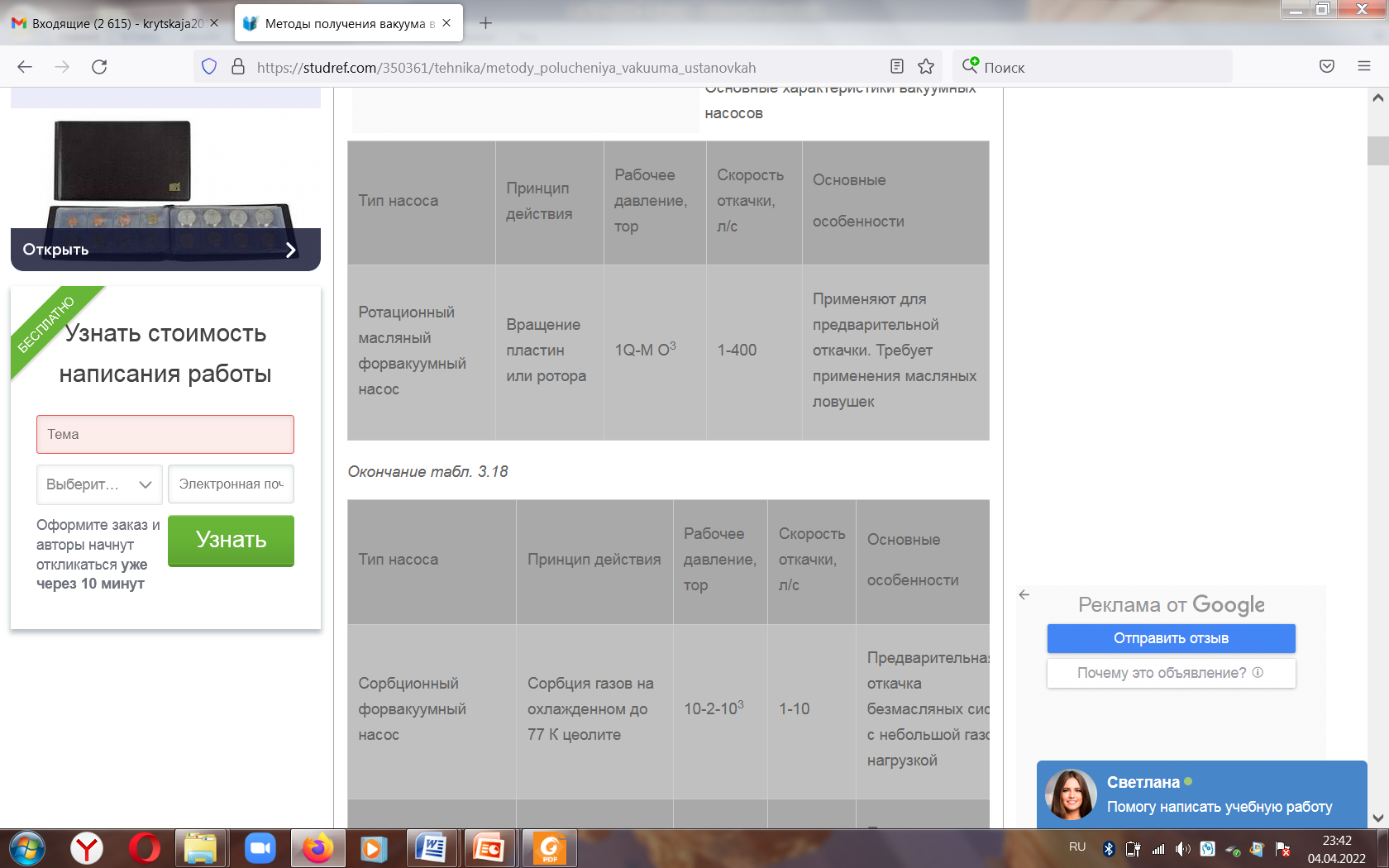 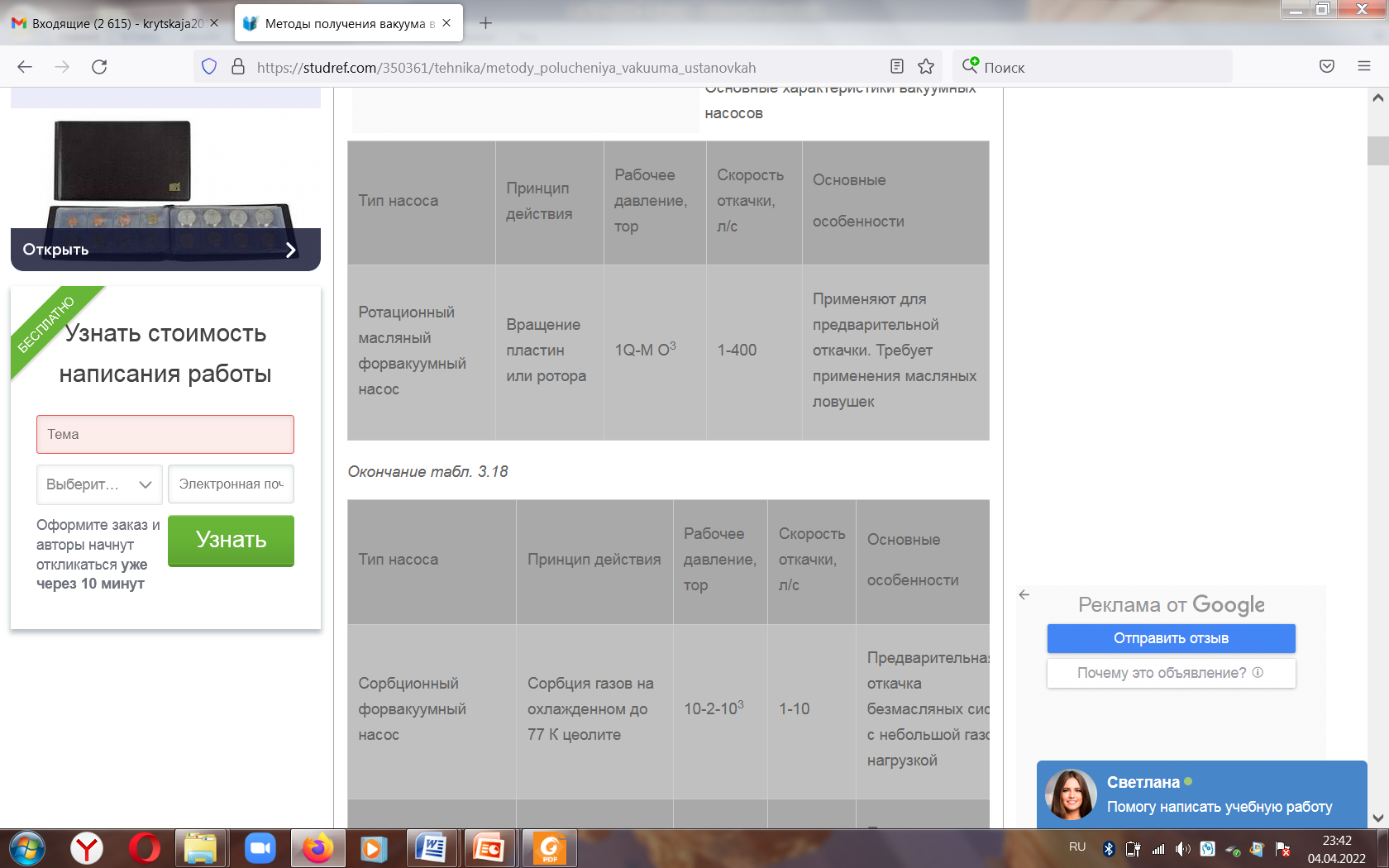 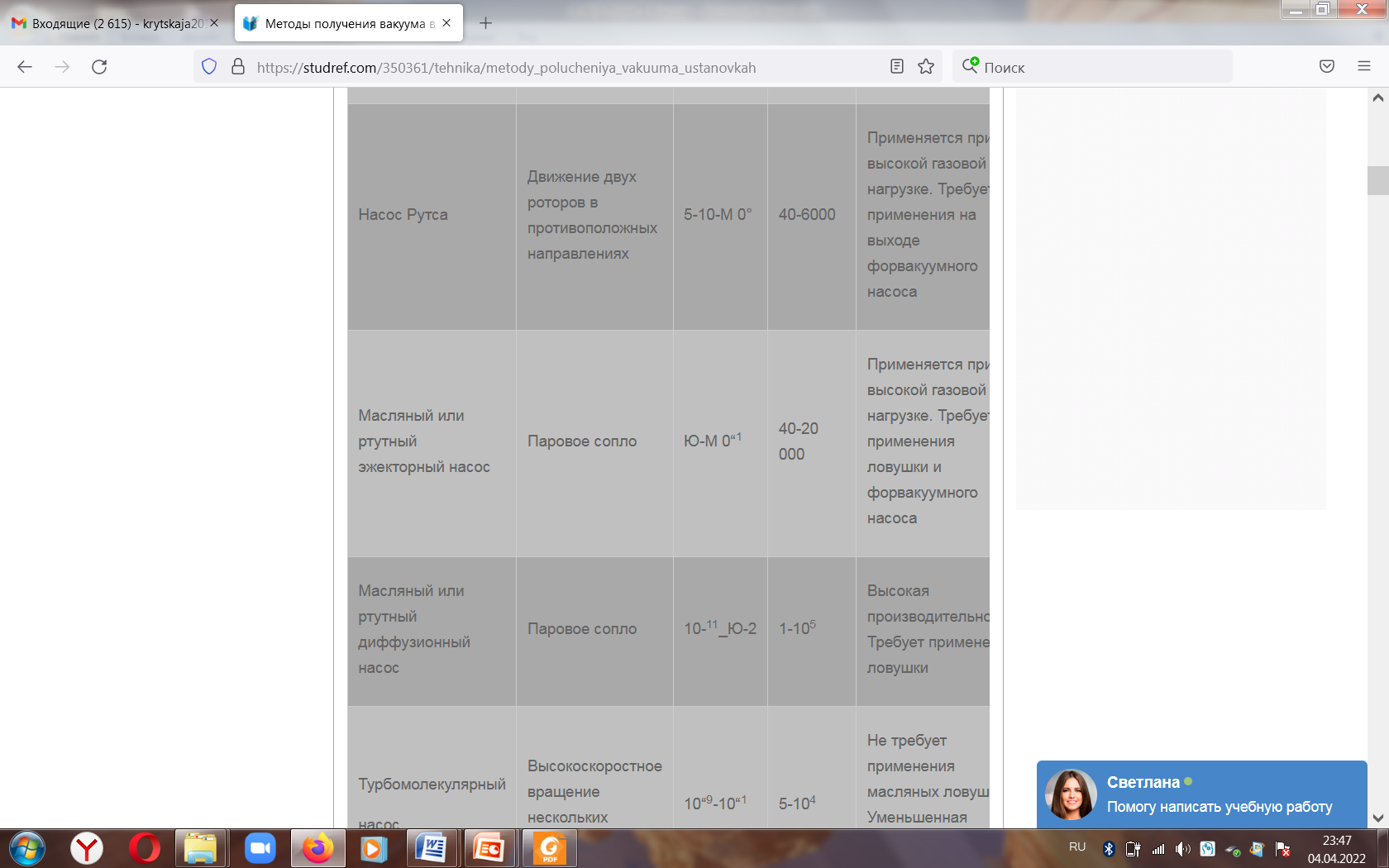 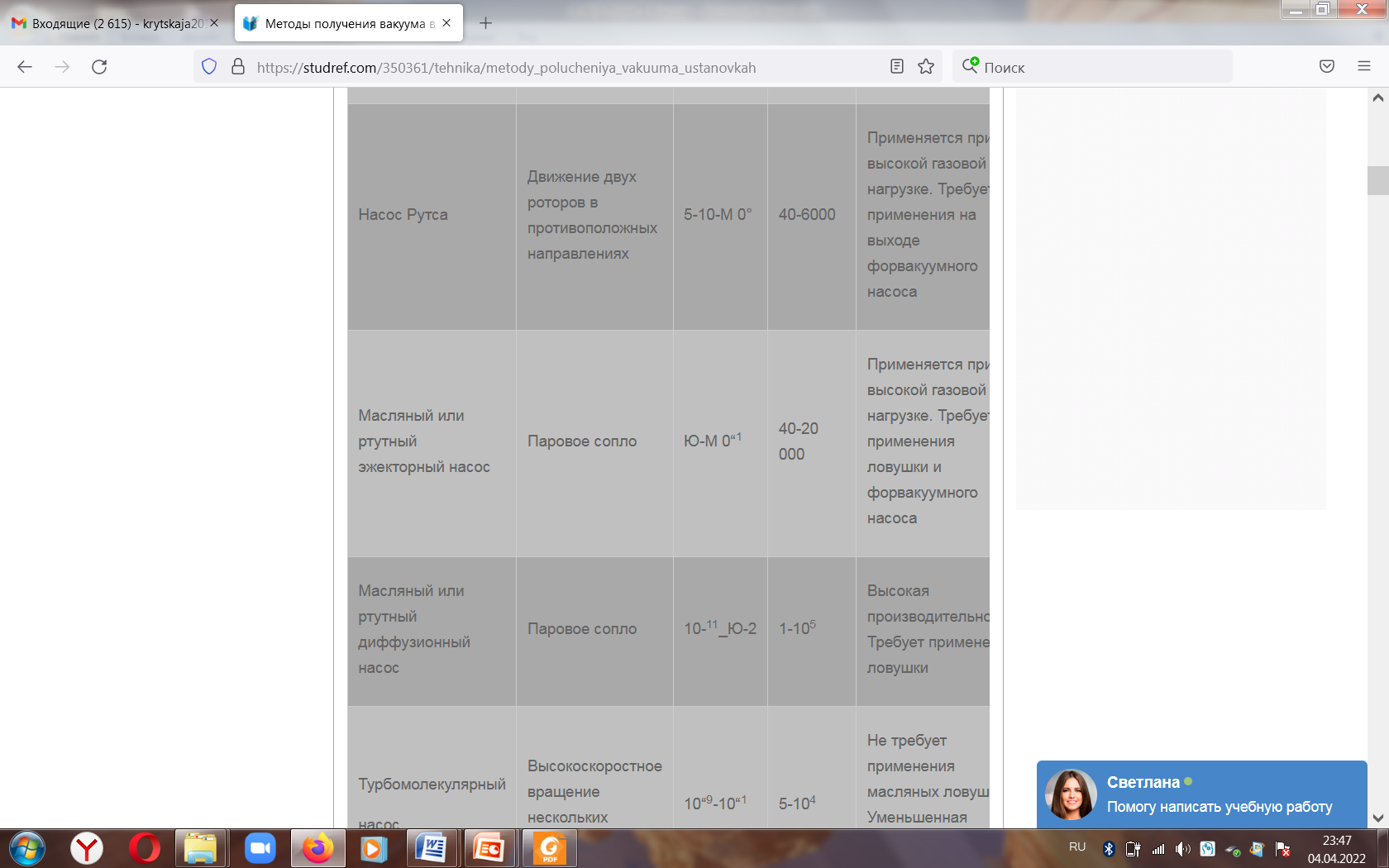 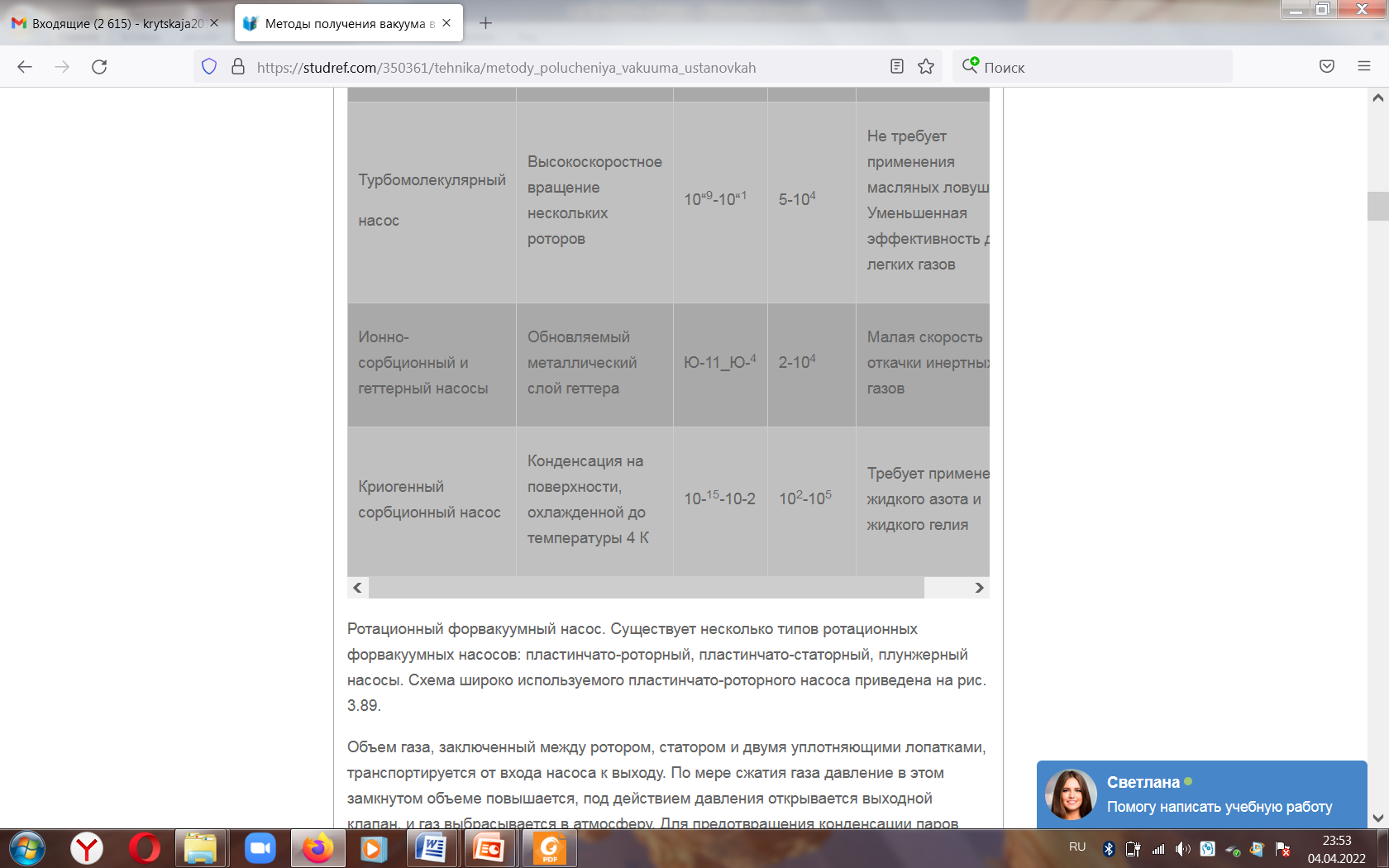 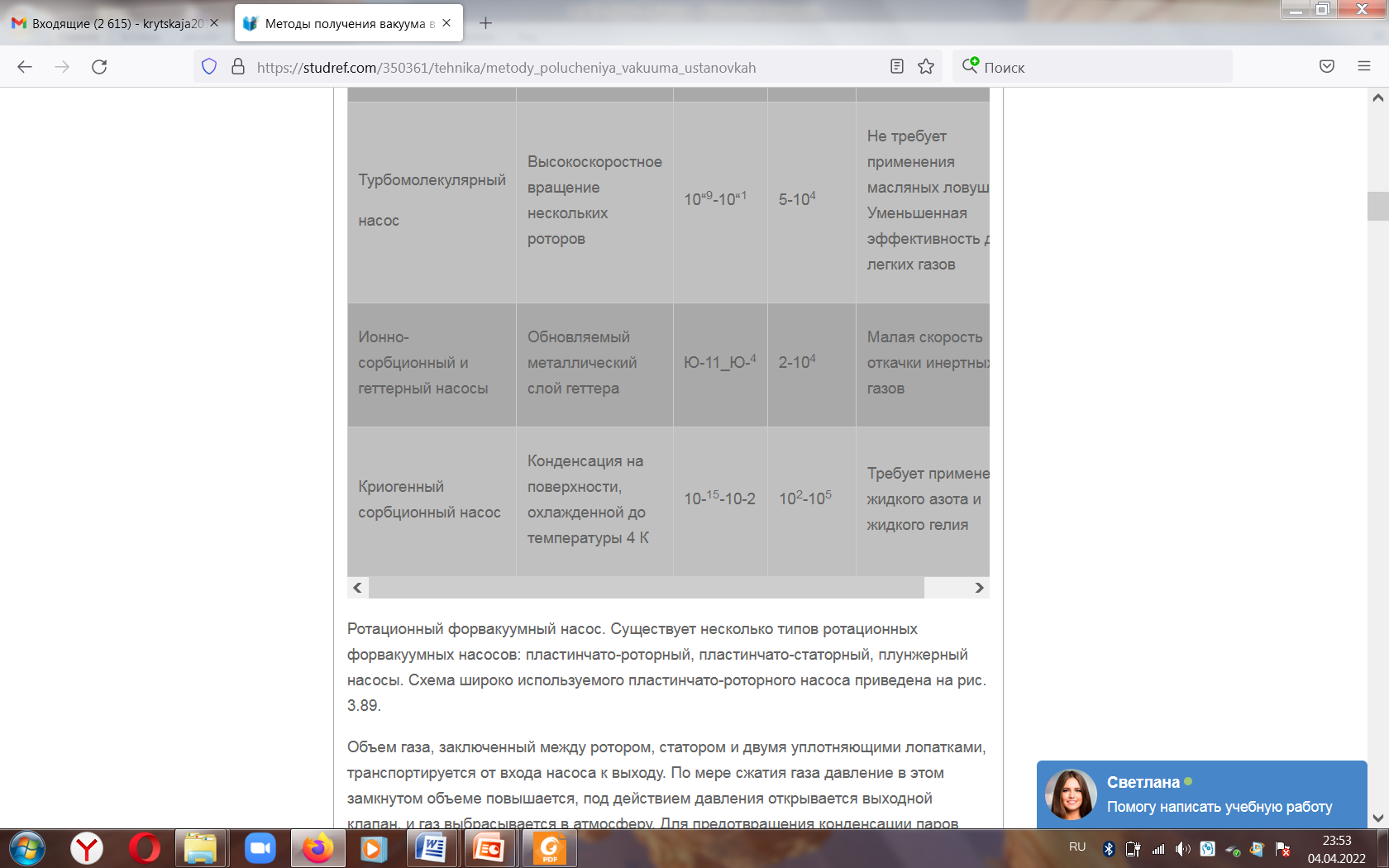 Ротационный форвакуумный насос: пластинчато-роторный, пластинчато-статорный, плунжерный насосы
Объем газа, заключенный между ротором, статором и двумя уплотняющими лопатками, транспортируется от входа насоса к выходу. По мере сжатия газа давление в этом замкнутом объеме повышается, под действием давления открывается выходной клапан, и газ выбрасывается в атмосферу. Для предотвращения конденсации паров воды, которая приводит к порче вакуумного масла, предусмотрена подача балластного воздуха в объем высокого давления. Клапан открывается, когда степень сжатия газа несколько меньше давления конденсации паров воды.
Схема пластинчато-роторного форвакуумного насоса
1 — балластный воздух; 2 — выхлопной клапан; 3 — масло
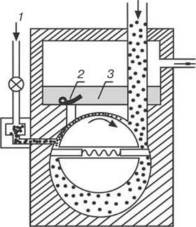 Насос Рутса. Для откачки технологических установок, в которых не требуется достижения высокого вакуума, но где имеют место большие газовые нагрузки, применяют двухроторные насосы Рутса. 













Принципиальная схема насоса Рутса
Насос состоит из двух вращающихся в противоположных направлениях фигурных роторов, имеющих поперечное сечение в виде восьмерки. Зазоры между элементами конструкции не превышают 0,25 мм. Для уменьшения противотока откачиваемого газа требуется при-менение на выходе насоса Рутса достаточно производительного форвакуумного насоса. Обычно между насосом Рутса и форвакуумным насосом помещают масляную ловушку, что предотвращает попадание паров масла в откачиваемый объем.
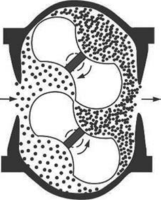 Диффузионные насосы. Насосы такого типа широко применяют в различных исследовательских и технологических установках, так как они харак-теризуются простотой эксплуатации и высокой скоростью откачки. В качестве рабочих жидкостей применяют минеральные или синтетические масла, поли-эфиры, ртуть. Обычно на входе насоса размещена охлаждаемая жидким азотом сорбционная ловушка и отражательная ловушка паров масла1.





   

Схема диффузионного насоса: 1 — змеевик водяного охлаждения; 2 — фракционирующий испаритель; 3— охлаждаемая ловушка; 4 — маслоотражатель; 5—форвакуумная линия; 6 — отражатель; 7 —электронагреватель
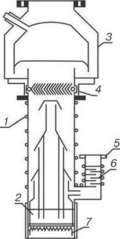 В диффузионных насосах плотный пар рабочей жидкости вытекает из сопла в откачиваемую систему со сверхзвуковой скоростью. Он сталкивается с молекулами газа, увлекает молекулы и сообщает им импульс в направлении форвакуума. В нижней части насоса размещен испаритель рабочей жидкости. Пар поднимается вверх по концентрическим паропроводам, включающим систему трех концентрических сопел. Над верхним соплом находится водоохлаждаемый маслоотражатель, а выше — охлаждаемая ловушка паров масла. Пар отражается соплами в сторону охлаждаемой водой стенки насоса, конденсируется и стекает в испаритель. 
Турбомолекулярный насос. В последние годы широкое распространение получили турбомолекулярные насосы, которые позволяют получать практически безмасляный вакуум и имеют высокую скорость откачки. 
В турбомолекулярных насосах молекулы откачиваемого газа увлекаются быстро вра-щающимся ротором, линейная скорость поверхности которого сравнима со скоростью теплового движения молекул. Перепад давления между входом в насос и выходом из него пропорционален скорости и длине движущейся поверхности, соприкасающейся с потоком газа, и молекулярной массе газа. Такой насос может быть выполнен в горизонтальном или вертикальном исполнении и напоминает собой горизонтальный или вертикальный осевой многоступенчатый компрессор. Роторные и статорные диски насоса имеют радиальные косые прорези, боковые стенки которых наклонены относительно плоскости диска под углом 15-90°, причем прорези роторных дисков зеркальны относительно прорезей статорных дисков.
Схема такого насоса приведена на рис. 3.92.
При быстроте вращения ротора 6000-90 000 мин-1 молекулы газа получают дополни-тельную скорость и увлекаются в каналы, образуемые прорезями в дисках, в направлении откачки. Насосы эффективно откачивают все газы, за исключением водорода. Противоток паров масла от форвакуумного насоса практически отсутствует.
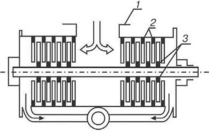 Схема турбомолекулярного насоса:
1 — корпус: 2—неподвижные платины: 3 — пластины ротора
Геттеро-ионный насос. В сорбционных вакуумных насосах газ обычно остается внутри насоса в связанном виде на сорбирующих поверхностях, формирующихся путем распыления геттера, обычно титана. Для увеличения скорости откачки водорода и предотвращения синтеза метана на поверхности пленки геттера обычно остаточный газ дополнительно ионизируют, ионы ускоряют в электрическом поле по направлению пленки геттера. В результате ионы остаточных газов «замуровываются» в непрерывно обновляемой пленке геттера. Такой насос называют геттеро-ионным.
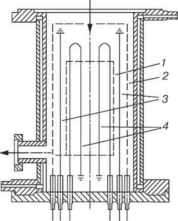 Схема геттеро-ионного насоса:
1 — центральный анод; 2 — прогреваемый анод; 3 — катоды; 4 — прямонакальные испарители
Магниторазрядный насос. 
Дальнейшим развитием методов ионной откачки явился магниторазрядный насос. 
В магниторазрядных насосах рабочим элементом является газоразрядная ячейка — 
ячейка Пеннинга, состоящая из «ячеистого» анода, расположенного между катодными 
пластинами, покрытыми титаном. Ячейка помещена в магнитное поле напряженностью 
900— 3000 Гс, перпендикулярное плоскости катодов. При подаче на электроды высокого
 напряжения (от 3 до 7 кВ) между ними зажигается разряд, электроны движутся по 
сложным спиралям, что увеличивает вероятность ионизации в высоком вакууме.
 Ускоренные электрическим полем ионы бомбардируют катоды, вызывая катодное
 распыление, при этом часть ионов внедряется в катоды, а часть — нейтрализуется и, 
обладая достаточной энергией, отражается от поверхности катода, попадает на анод и
 «замуровывается» распыляемым материалом катодов.
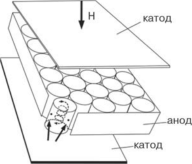 Активные газы откачиваются сорбционным и ионным способами, инертные — ионным, причем часть их «замуровывается» на аноде. Величина разрядного тока в этих насосах пропорциональна давлению газа, скорость откачки зависит от числа ячеек, при этом каждую ячейку можно рассматривать как самостоятельный насос со скоростью откачки от 0,25 до 1 л/с.
Схема магниторазрядного насоса
Методы измерения давления и газовых потоков
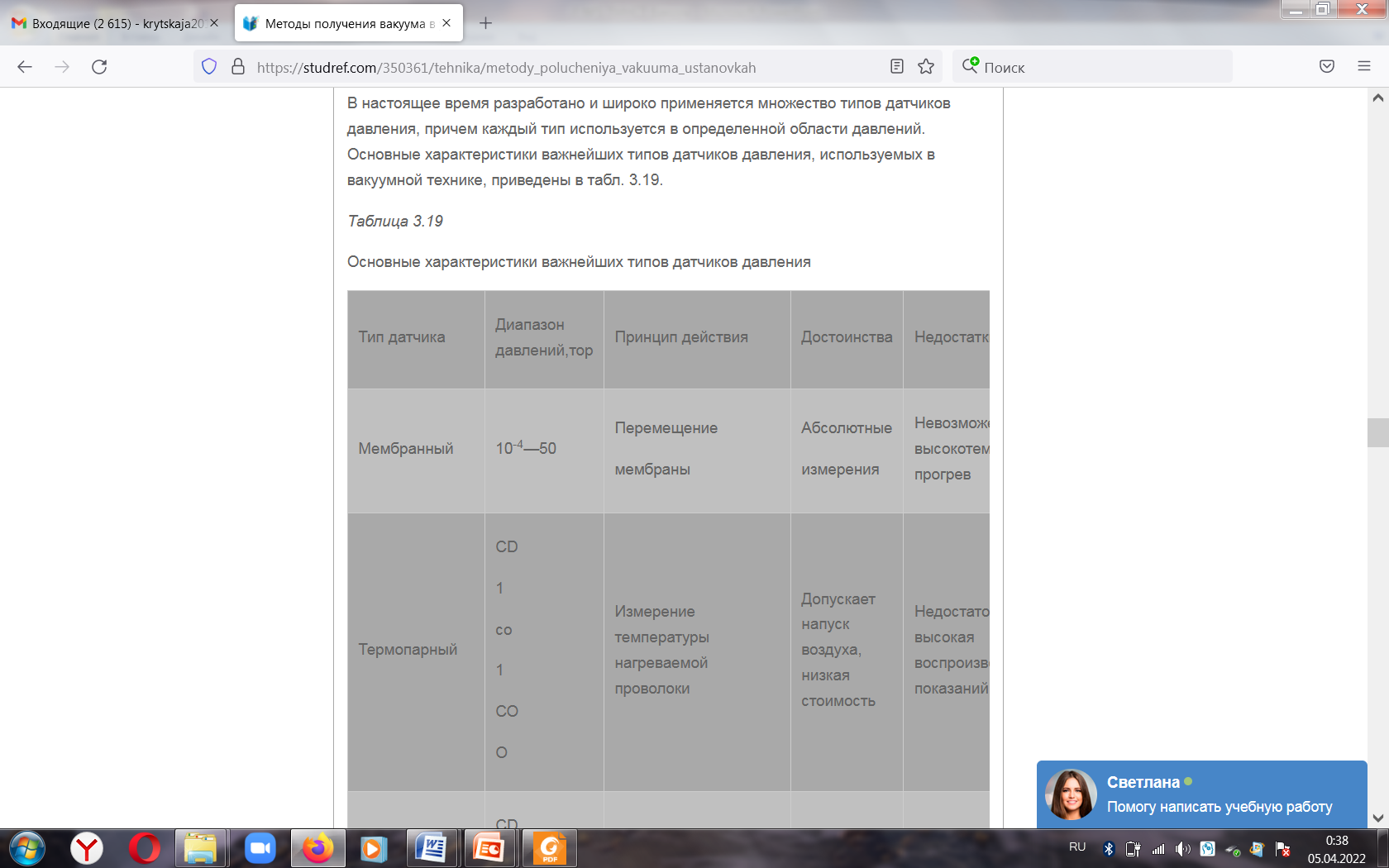 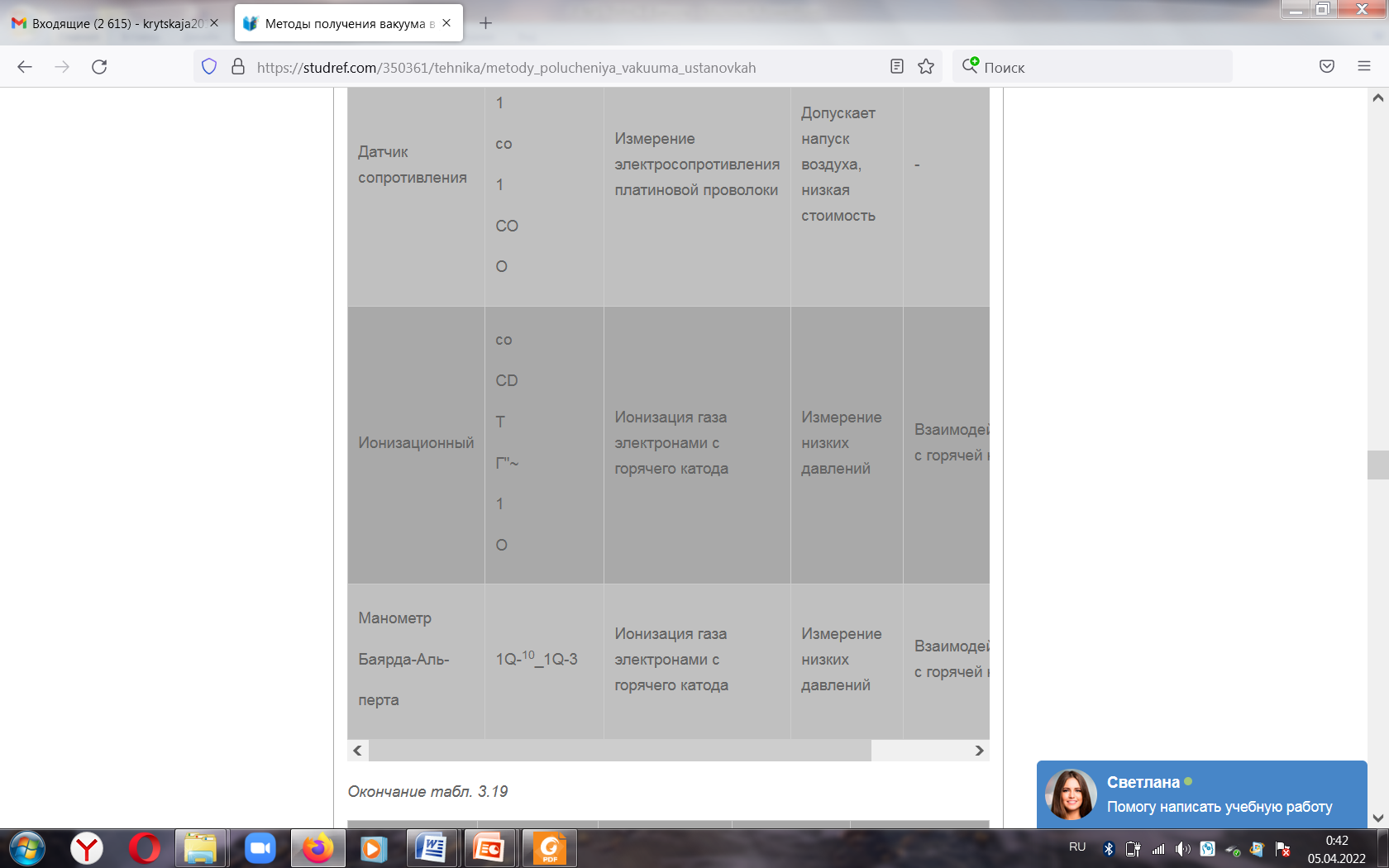 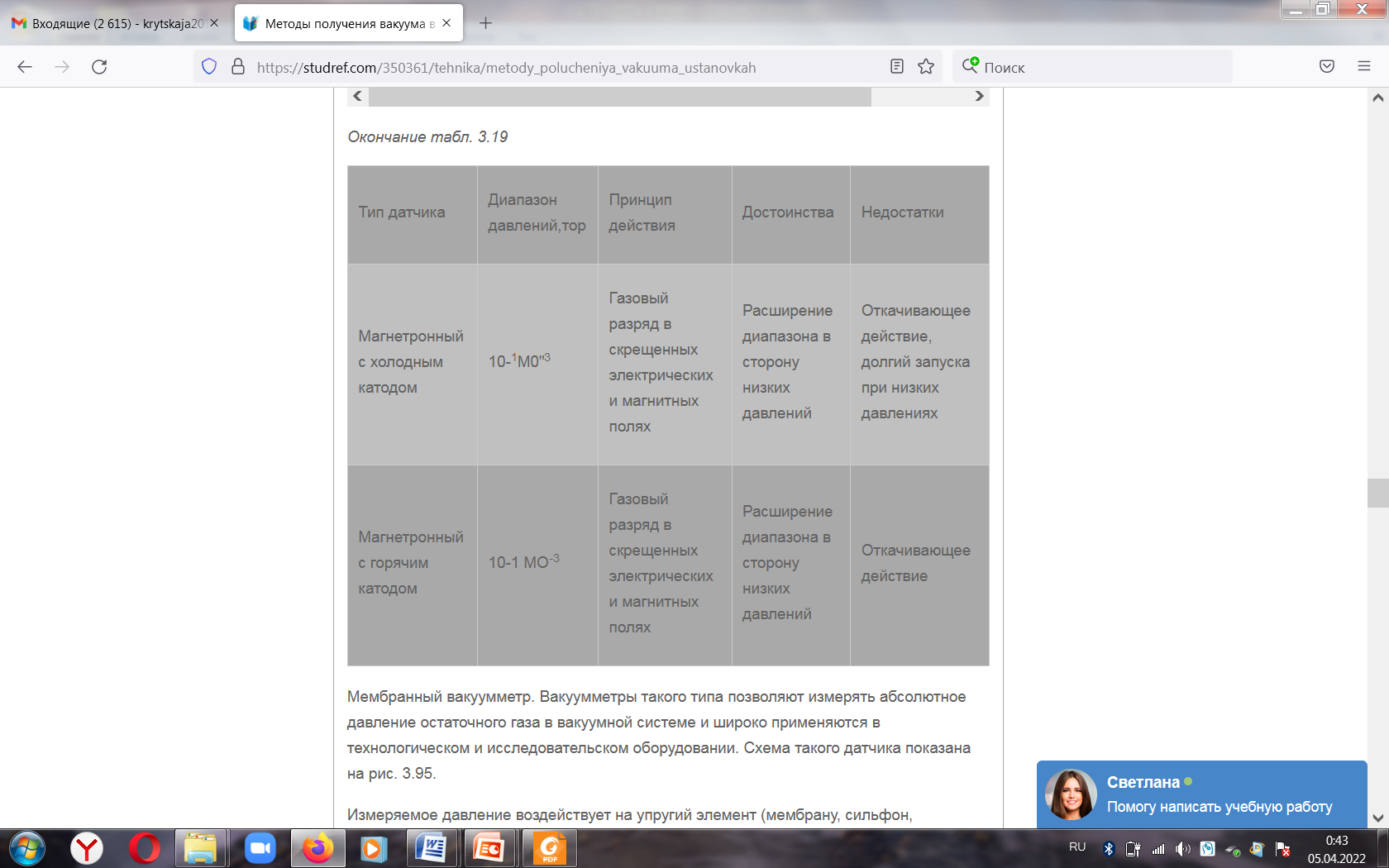 Мембранный вакуумметр. Вакуумметры такого типа позволяют  измерять 
абсолютное давление остаточного газа в вакуумной системе и  широко применя-
ются в технологическом и исследовательском оборудовании. Измеряемое давле-
ние воздействует на упругий элемент (мембрану, сильфон, спиральную трубку), 
деформация которого пропорциональна давлению и определяется оптическим 
или электрическим методом либо непосредственно превращается с помощью 
механической передачи в показания стрелки прибора. Упругий элемент может 
также принудительно возвращаться в исходное положение посредством 
электрического или пневматического источника силы. В этом случае критерием 
давления служит компенсирующая сила или какая-либо величина, связанная с 
этой силой, например напряжение, ток и т.д.
   





Схема мембранного датчика абсолютного давления
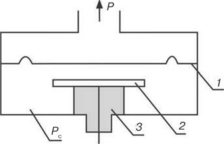 В мембранных вакуумметрах разрежение определяют по изменению емкости конденсатора, образованного мембраной и неподвижной пластиной. Достоинства деформационных вакуумметров — простота и надежность конструкции, недостаток — небольшой диапазон измерений. Погрешность измерений составляет 0,4%.
Ионизационные вакуумметры
Действие ионизационных вакуумметров основано на ионизации молекул газа и 
измерении ионного тока, который является функцией давления. Ионизация газа в 
таких вакуумметрах осуществляется потоком электронов, испускаемых накаленным
 катодом. Вакуумметр снабжен еще двумя электродами — анодом и коллектором. 
Потенциал, приложенный к зазору анод—сетка, создает электрическое поле, которое 
ускоряет электроны. Коллектор имеет отрицательный потенциал относительно катода и 
собирает образующиеся в газе положительные ионы. 
Ионный ток в цепи коллектора служит мерой давления газа. 
Диапазон измерений типового датчика ограничен: 
при высоких давлениях — малым сроком службы и
 нарушением линейности характеристики из-за 
возрастающей вероятности объемной рекомбинации ионов 
и увеличения тока вторичных ионов, также участвующих
 в ионизации, при низких давлениях — остаточным 
фоновым током коллектора



Ионизационные манометры: а — типовая конструкция: 
1 — катод,  2 — сетка, 3 — анод-коллектор ионов; 
б — манометр Байярда-Альперта: 1 — сетка,
 2 — катод, 3 — коллектор, 4 — анод
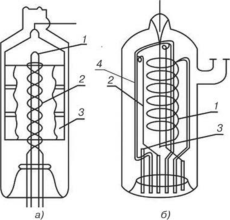 Для измерения сверхвысокого вакуума применяют вакуумметры, где фоновый ток коллектора значительно снижен. С помощью конструкции, называемой длиной Байярда—Альперта, можно определять давление до 10~10 тор. В этом вакуумметре катод расположен вне анодной сетки, а коллектор (тонкая проволока) — внутри нее. Модулируя ионный ток в лампе посредством дополнительного электрода (тонкий стержень между анодом и коллектором), диапазон измерений удается расширить до 10-11 тор. 
Измерение газовых потоков. Для измерения и регулирования газовых потоков в технологическом оборудовании наиболее широко используют терморезистивные датчики. На рис. 3.986 приведен профиль распределения температуры вдоль никелевой трубки при отсутствии (1) и при наличии (2) газового потока. Датчик представляет собой тонкую никелевую трубку, подключенную параллельн 
основному газопроводу. В середине трубки
 размещен нагреватель, а по сторонам от него
 симметрично — два терморезистора,
 например на основе медных или платиновых
 проволочных катушек. При отсутствии газового
 потока температура двух терморезисторов
 одинакова. При наличии газового потока
 формируется асимметричное распределение
 температуры вдоль никелевой трубки

Терморезистивный датчик расхода газа (а) и профиль температуры вдоль измерительной трубки (б)
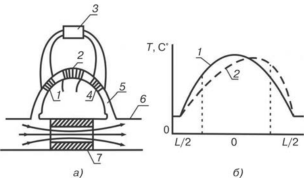 Датчики температуры трубки включены в мостовую схему, при этом сигнал разбаланса моста пропорционален величине газового потока через никелевую трубку. Проводимость основного канала можно регулировать заменой градуировочной трубки. Датчики такого типа позволяют измерять поток газа от 10 см3/мин до нескольких литров в минуту с погрешностью 1%.
В настоящее время промышленность выпускает датчики расхода газа в микроэлектронном исполнении, при этом датчик содержит встроенную схему питания моста, детектирования и преобразования сигнала разбаланса моста в стандартный сигнал 0—10 В (Вольт). На основе датчиков такого типа разработаны регуляторы расхода газа, включающие собственно датчик расхода газа и электрически управляемый натекатель газа. 
Материалы вакуумной техники
Имеются физико-химические ограничения на спектр материалов, используемых в вакуумной технике. Эти ограничения связаны с термической устойчивостью материалов, уровнем их газовыделения и газопроницаемостью. Ряд сплавов, например латуни, не применяют в прогреваемых вакуумных системах из-за летучести цинка, входящего в состав сплавов. 
Газопроницаемость. Если с двух сторон стенки, выполненной из однородного материала, имеется перепад давления, то через такую стенку будет иметь место диффузионный поток газа Q:

где D — коэффициент диффузии газа в материале стенки; S — растворимость газа в материале стенки; d — толщина стенки; Р{ и Р1 — значения давления газа с двух сторон стенки. Константа п = 1 для неметаллов и п = 1/2 для двухатомных молекул, диффундирующих в металлах.
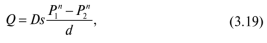 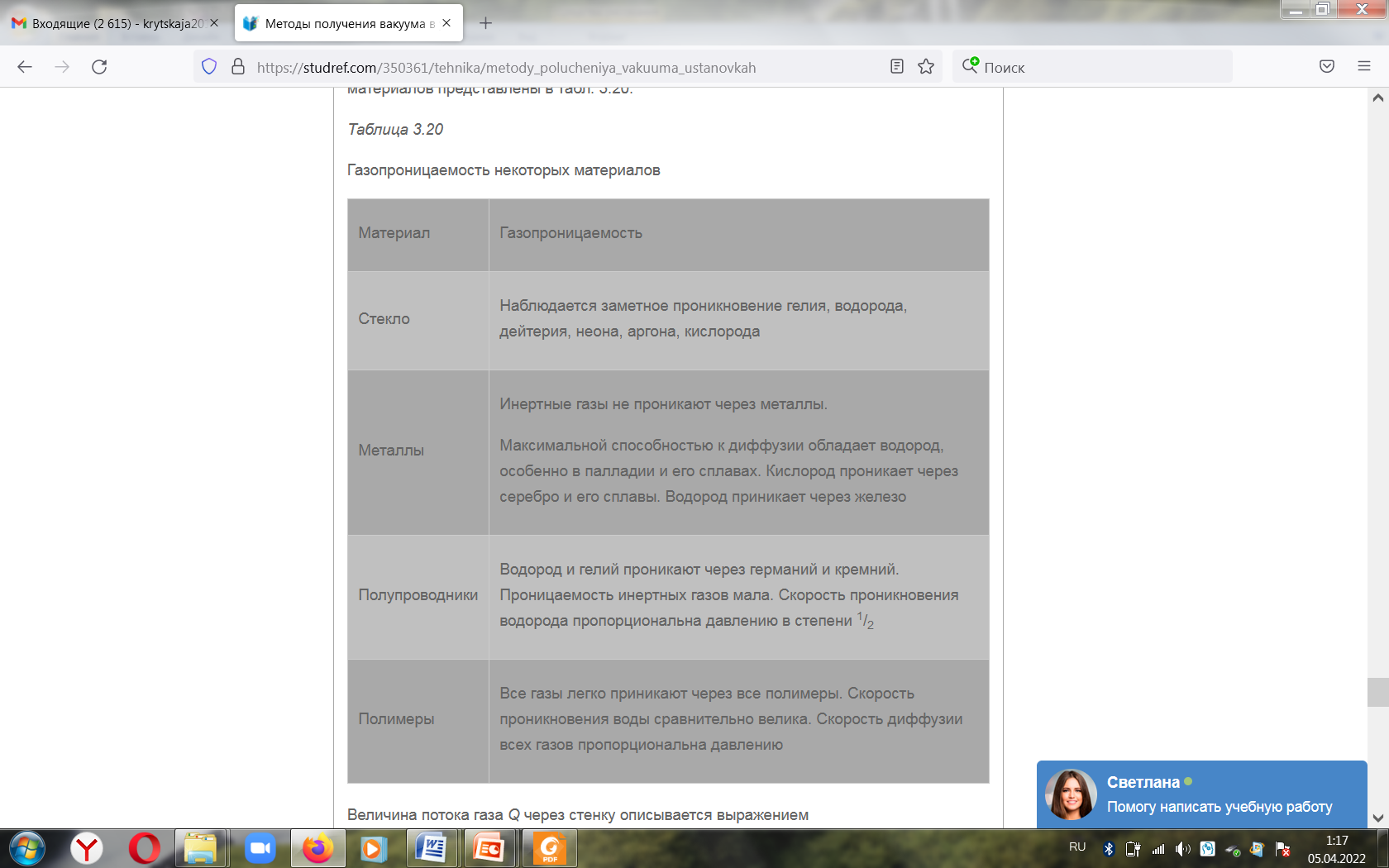 Газовыделение. Причиной газовыделения является десорбция молекул газа с поверхности материалов стенок вакуумной камеры, а также диффузия газа из объема материала. Для повышения уровня предельного вакуума обычно проводят термическое обезгаживание стенок вакуумной системы, которое реализуют путем прогрева системы при температуре 200-400 °С в течение 10—24 ч. Значения скоростей газовыделения для различных материалов в начале процесса откачки и после прогрева системы в течение 24 ч приведены в таблице. С внутренних поверхностей материалов вакуумных систем вначале десорбируются молекулы воды с небольшим количеством водорода и углекислого газа. По мере обезгаживания системы из ее стенок выделяются молекулы оксида углерода и воды, а также незначительное количество азота и кислорода. Оценку соотношения газовыделения и натекания в вакуумную систему через микротечи проводят, определяя натекание системы Q по соотношению:
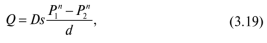 где АР — изменение давления системы объемом V за время Δt при отключенных вакуумных насосах.
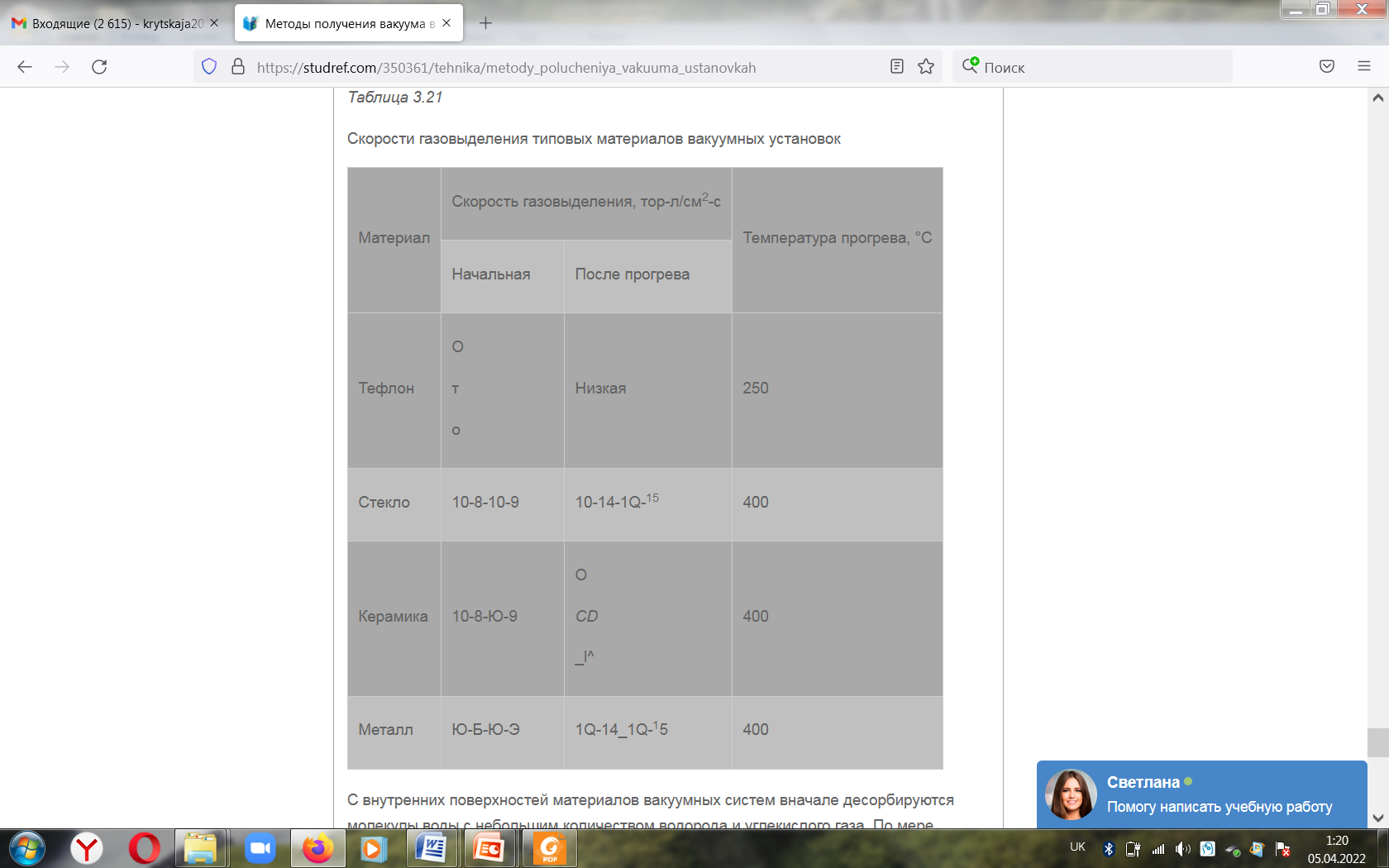 Скорости газовыделения типовых  материалов вакуумных установок
Единицы измерения давления
Паскаль (ньютон на квадратный метр)
Бар
Миллиметр ртутного столба (торр)
Микрон ртутного столба (10−3 торр)
Миллиметр водяного (или водного) столба
Атмосфера Атмосфера физическая ... 
Килограмм-сила на квадратный сантиметр, килограмм-сила на квадратный метр
Дина на квадратный сантиметр (бария) 
Фунт-сила на квадратный дюйм (psi) 
Пьеза (тонно-сила на квадратный метр,  стен на квадратный метр)
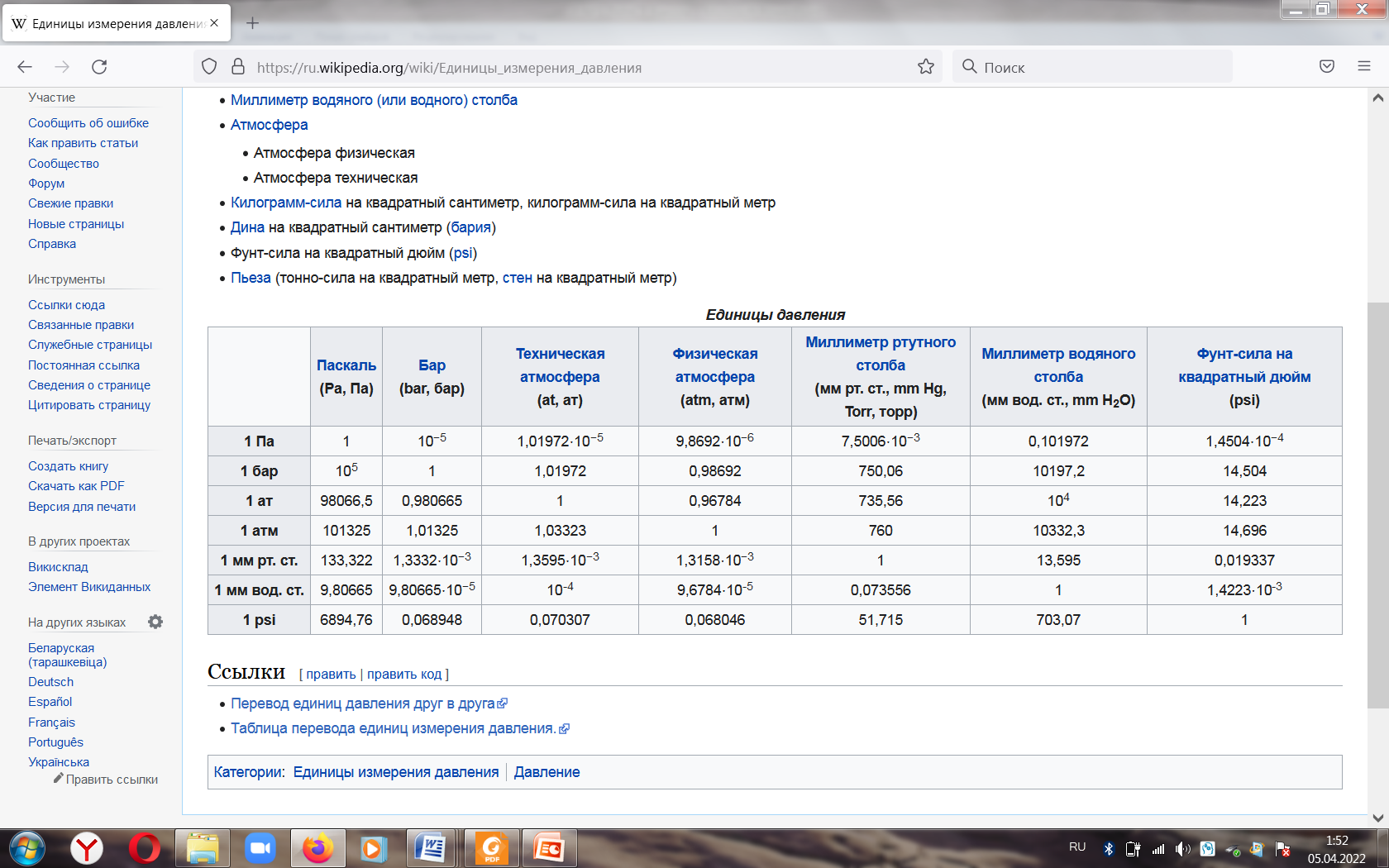